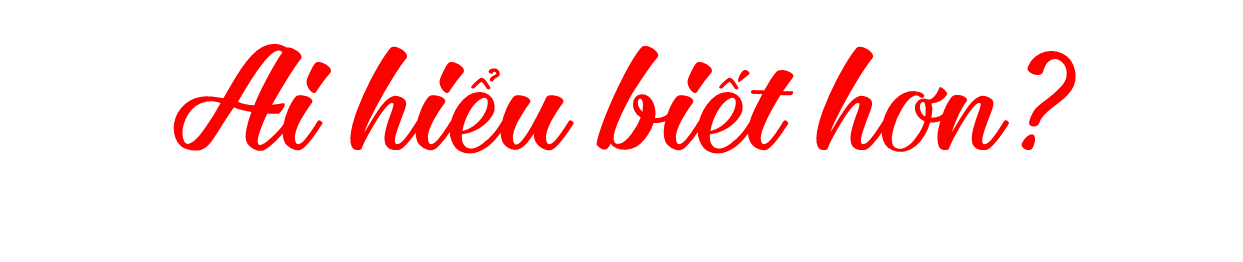 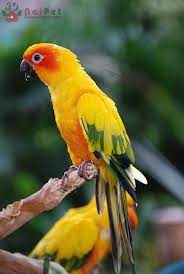 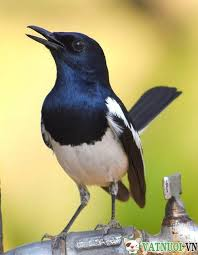 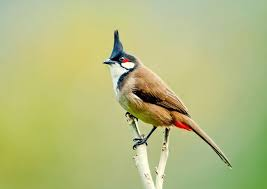 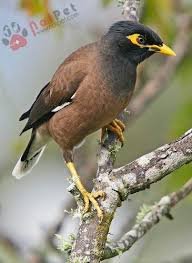 Chào mào
Chìa vôi
Chim sáo
Vẹt
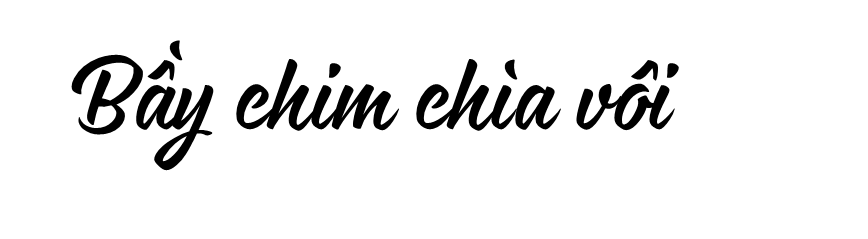 - Nguyễn Quang Thiều-
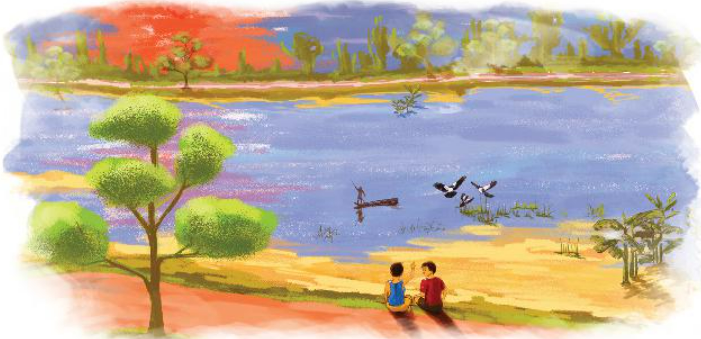 Tác giả
Tác phẩm
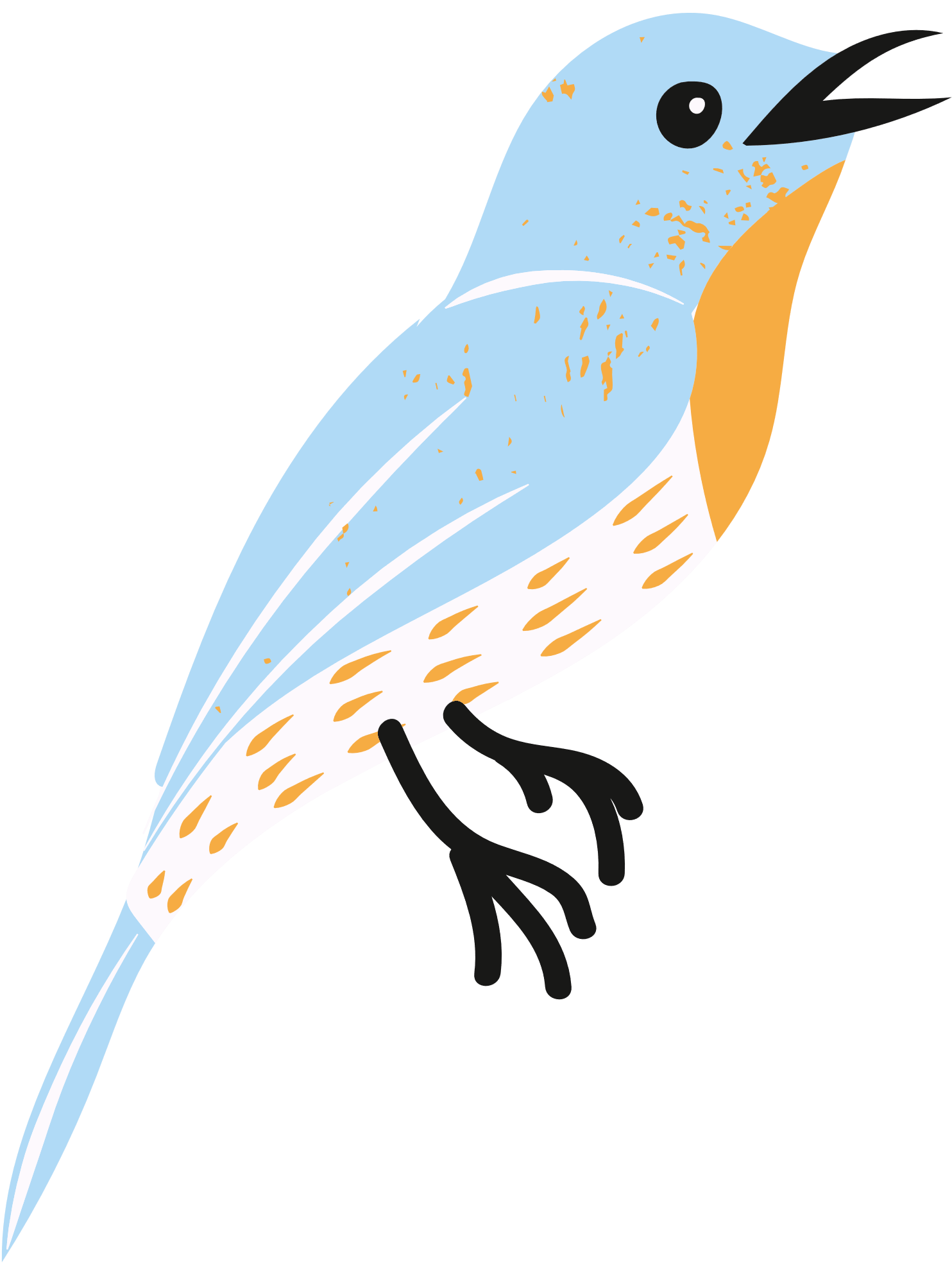 Cuộc trò chuyện với Mon và Mên ở đoạn 1
2. Cuộc trò chuyện với Mon và Mên ở đoạn 2
3. Hình ảnh bầy chim chìa vôi
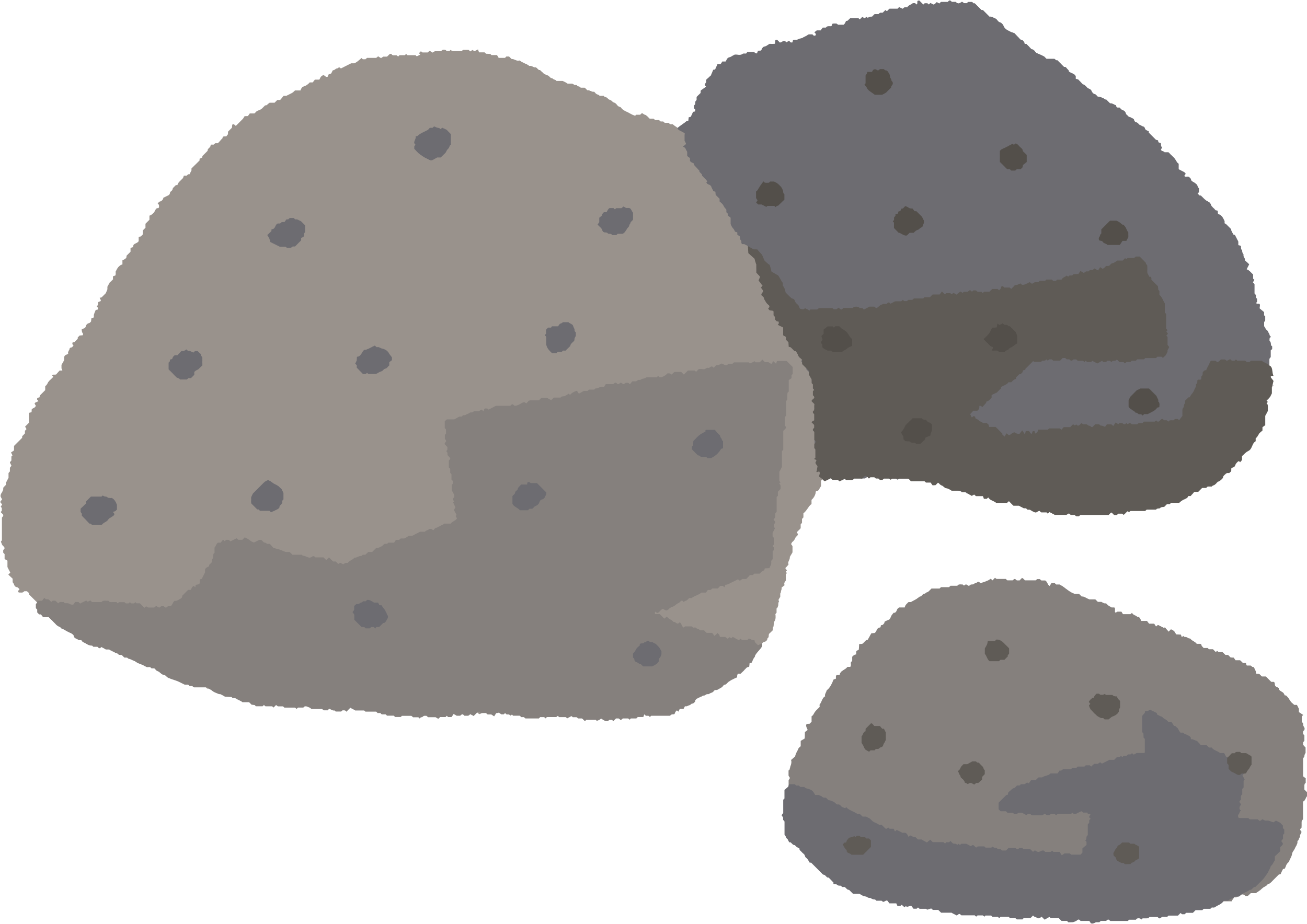 II
I
ĐỌC- TÌM HIỂU CHUNG
Nghệ thuật
Nội dung
KHÁM PHÁ VĂN BẢN
III
TỔNG KẾT
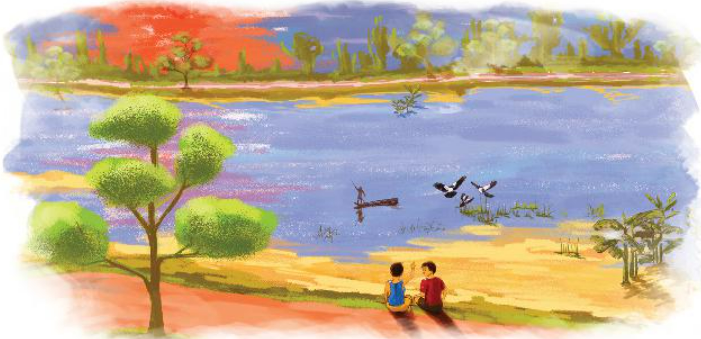 - HS đọc phân vai
- Giọng đọc to, trôi chảy, phù hợp về tốc độ đọc, phân biệt được lời người kể chuyện và lời nhân vật
I
ĐỌC- TÌM HIỂU CHUNG
Đọc- chú thích
1
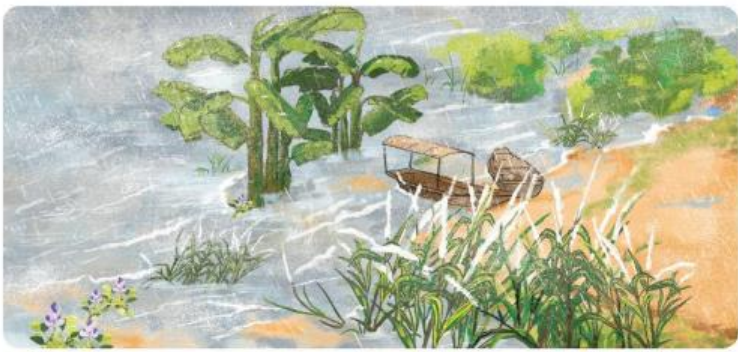 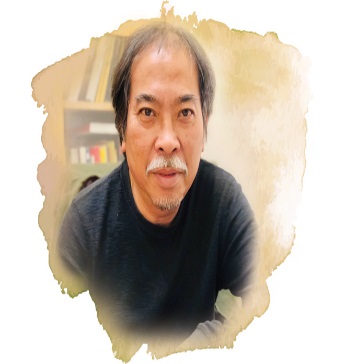 a. Tác giả
Nguyễn Quang Thiều
Giới thiệu
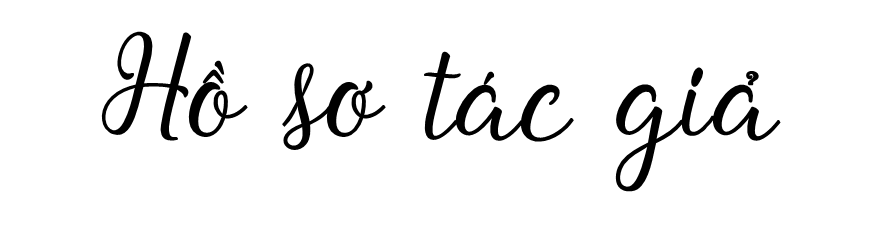 QUÊ QUÁN
PCST
NĂM SINH
Em hãy làm sáng tỏ những thông tin cơ bản của tác giả Nguyễn Quang Thiều
Tìm hiểu chung
2
TÁC PHẨM TIÊU BIỂU
THÀNH TÍCH
a. Tác giả
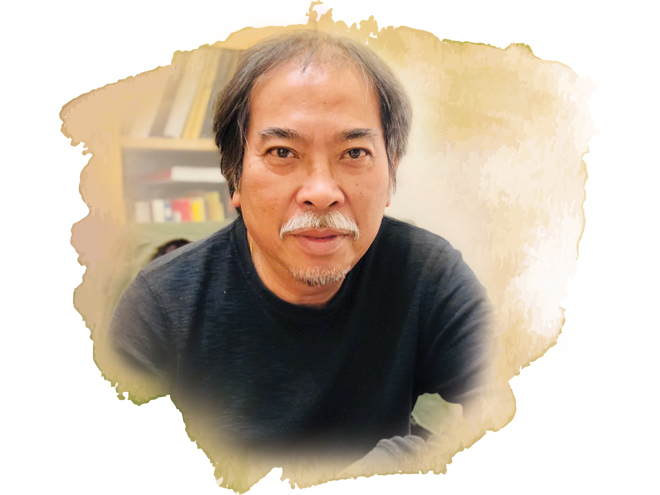 Tìm hiểu chung
2
Sáng tác tiêu biểu:  Bí mật hồ cá thần; Con quỷ gỗ; Ngọn núi bà già mù...
PCST: chân thực, gần gũi với cuộc sống.
Ông từng được trao tặng hơn 20 giải thưởng văn học trong nước và quốc tế.
Quê : Hà Nội
Tên thật: Nguyễn Quang Thiều (1957)
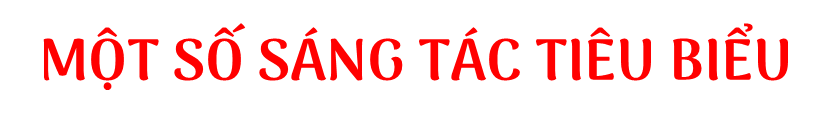 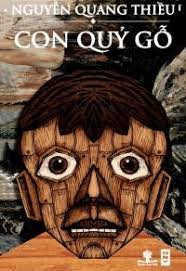 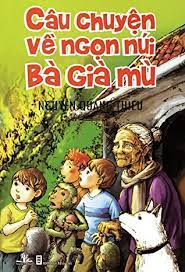 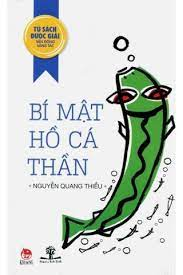 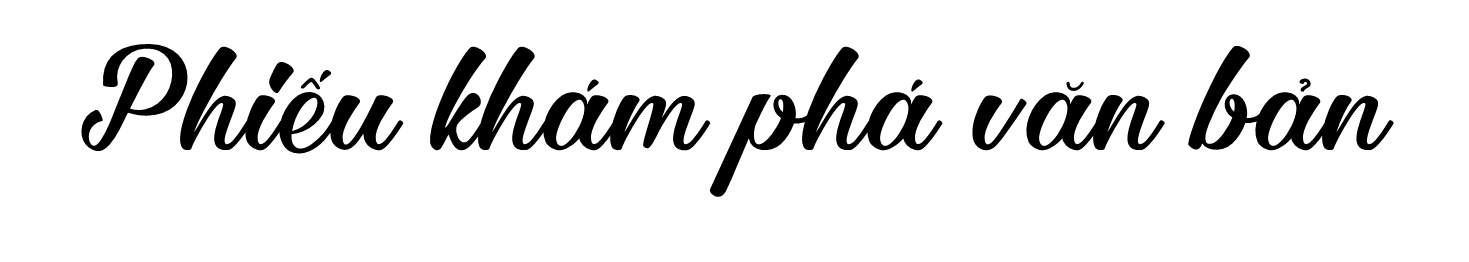 b. Tác phẩm
Đề tài:
Xuất xứ:
Thể loại:
Nhân vật chính:
Ngôi kể:
Bố cục:
viết về trẻ em
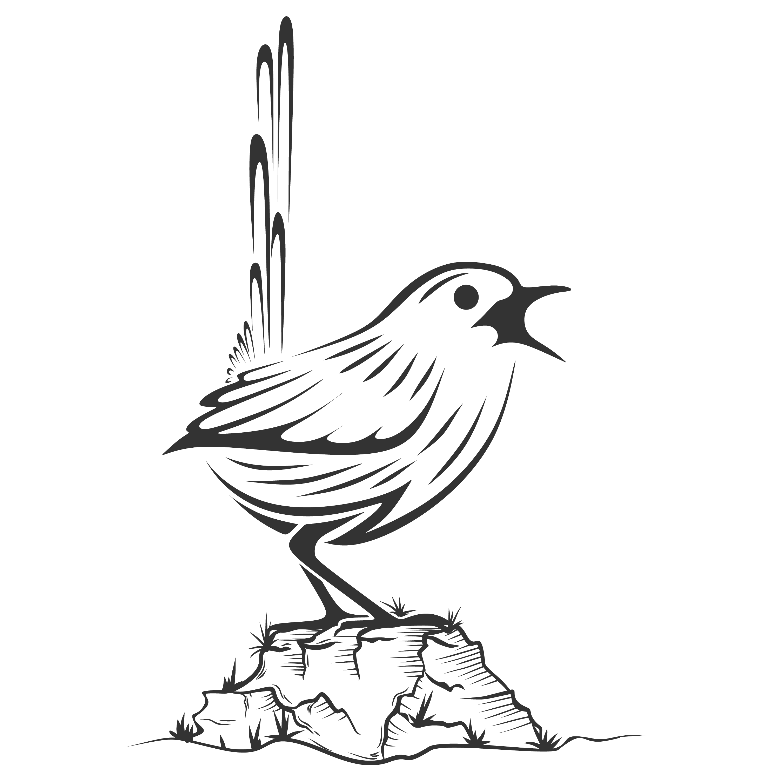 in trong tập “Mùa hoa cải trên sông”
truyện ngắn
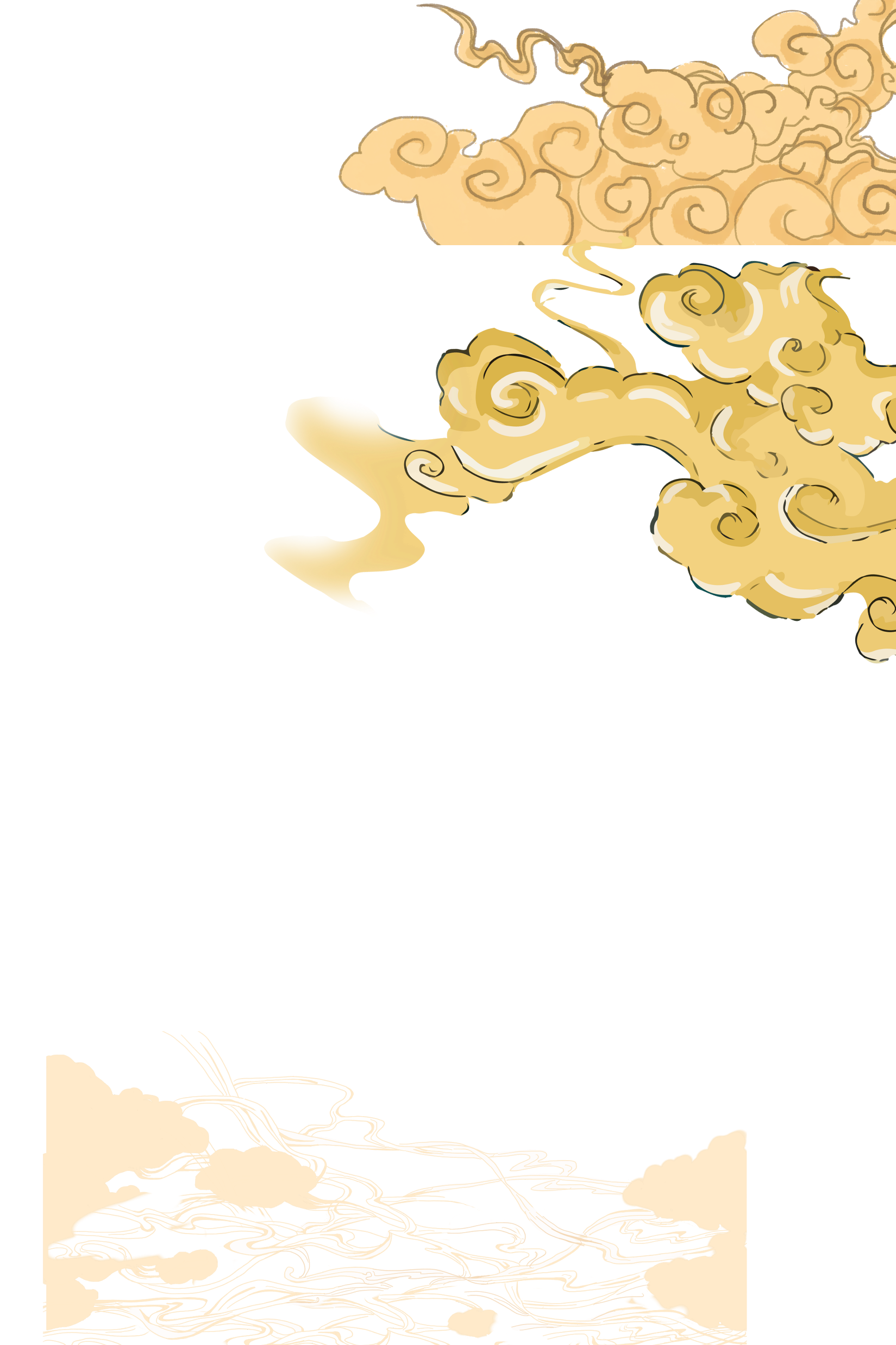 Tìm hiểu chung
2
Mên và Mon
ngôi thứ ba
3 phần
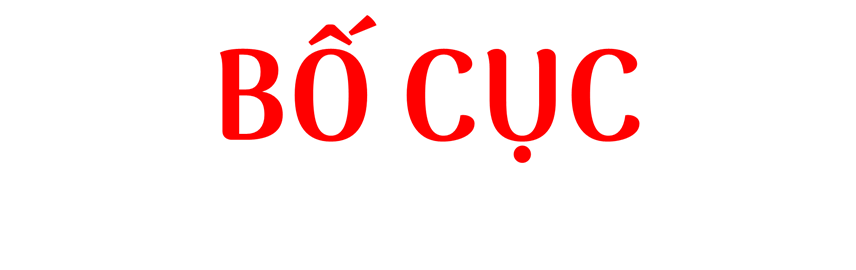 Phần 2: Tiếp...lấy đò của ông Hào mà đi
 Cuộc trò chuyện của Mon và Mên ở phần 2
Phần 3: Còn lại
 Hình ảnh bầy chim chìa vôi
Phần 1: Từ đầu ... “sinh nở của chúng” 
 Cuộc trò chuyện của Mon và Mên ở phần 1
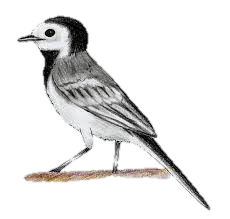 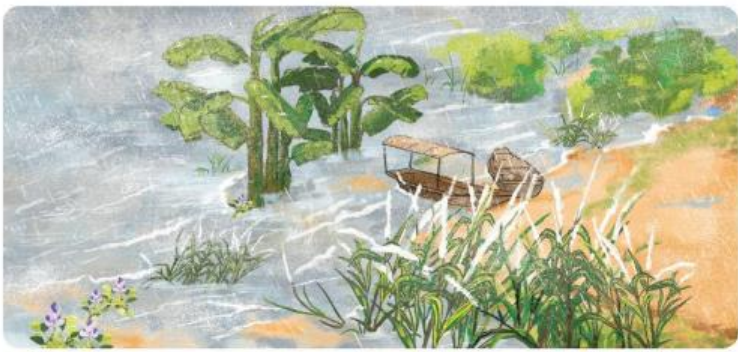 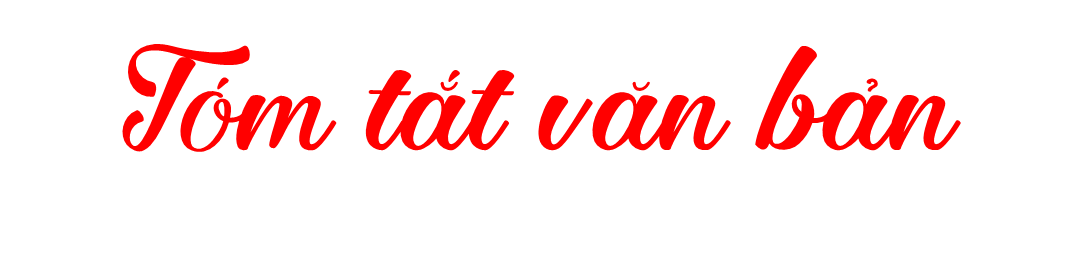 Vào một đêm mưa bão, hai anh em Mon và Mên trằn trọc không ngủ được vì lo lắng cho bầy chim chìa vôi, làm tổ ở bãi cát giữa sông. Suy nghĩ lo lắng khiến cả hai anh em không ngủ được, quyết tâm đi đến bờ sông ngay trong đêm để mang những chú chim vào bờ. Khi bình minh lên, dải cát vẫn còn lộ ra trên mặt nước, trong khoảnh khắc cuối cùng, những chú chim non bay lên không trung khiến hai đứa trẻ vui mừng, hạnh phúc.
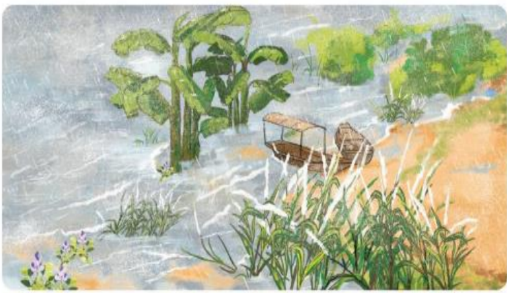 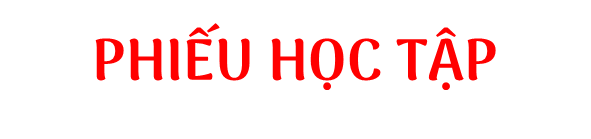 II
KHÁM PHÁ VĂN BẢN
Cuộc trò chuyện với Mon và Mên ở đoạn 1
1
- Khoảng hai giờ sáng
- Mưa vẫn to
- Nước sông dâng cao xiên xiết chảy
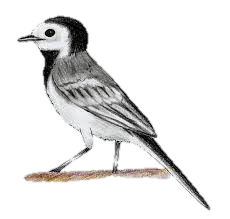 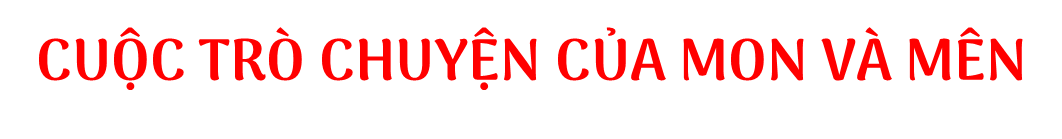 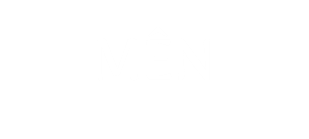 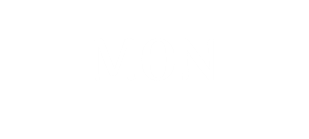 - Mưa có to không?
- Nước sông lên có to không?

- Bãi cát giữa sông đã ngập chưa?
- Em sợ chim chìa vôi non bị chết đuối
- Chúng nó có bơi được không?
- Sao nó lại không làm tổ ở trên bờ?
- Lại chẳng to.
- Bây giờ phải ngập đến cánh bãi dưới rồi.
- Sắp ngập đến bãi cát rồi.
- Tao cũng sợ…
- Chim thì bơi làm sao được.
- Tao không biết.
 Mên và Mon lo sợ bầy chim chìa vôi non sẽ bị chết đuối trước nguy cơ bãi cát giữa sông bị ngập.
- Khoảng hai giờ sáng
- Mưa vẫn to
- Nước sông dâng cao xiên xiết chảy
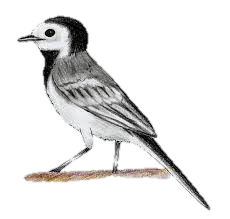 - Hai anh em cùng lo lắng, lo sợ bầy chim non sẽ chết đuối
Nghệ thuật: ngôn ngữ đối thoại bình dị, gần gũi với đời thường.
 Mên và Mon hồn nhiên, ngây thơ, có trái tim trong sáng, giàu tình yêu thương đối với loài vật.
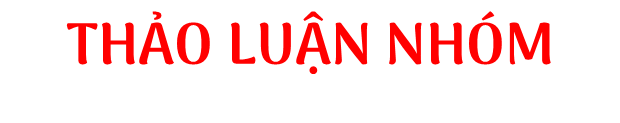 II
KHÁM PHÁ VĂN BẢN
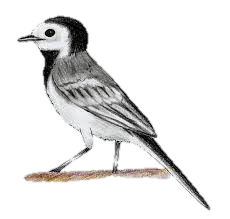 N2: Tìm những chi tiết nói về cuộc trò chuyện của Mên và Mon xoay quanh việc giải cứu cá bống
N1: Tìm những chi tiết nói về cuộc trò chuyện của Mên và Mon xoay quanh việc giải cứu bầy chim chìa vôi non
Cuộc trò chuyện với Mon và Mên ở đoạn 2
2
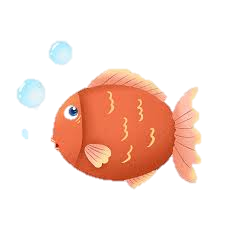 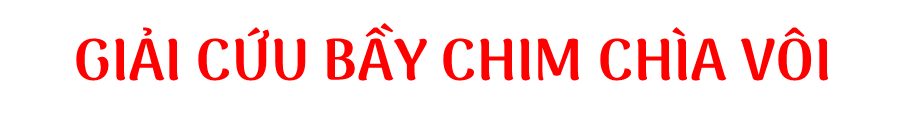 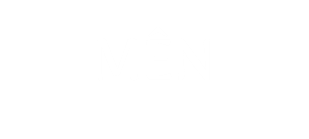 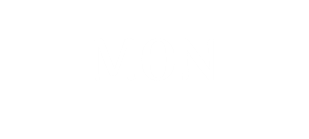 - Anh đã nhìn thấy chim chìa vôi nó bay từ bãi cát vào bờ bao giờ chưa?
- Chưa
- Tổ chim sẽ bị chìm mất.
- Thế làm thế nào bây giờ?
- Hay mình mang chúng nó vào bờ.
…
- Bây giờ nước to lắm, làm sao mà lội ra đấy được.
- Đi bây giờ à?
- Tổ chim ngập mất anh ạ. Mình phải mang chúng nó vào bờ, anh ạ.
- Vâng, cứ lấy đò của ông Hảo mà đi.
 Nghệ thuật: sử dụng ngôn ngữ đối thoại.
 Nội dung: Thể hiện quyết tâm giải cứu bầy chim chìa vôi ở bãi cát giữa sông của hai đứa trẻ.
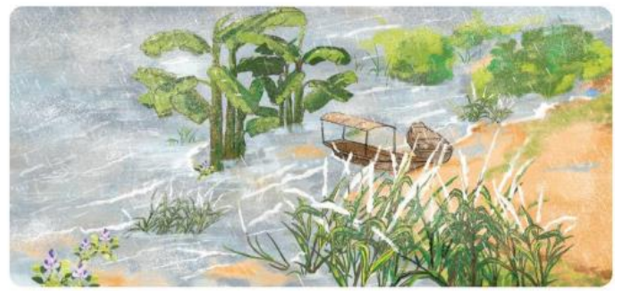 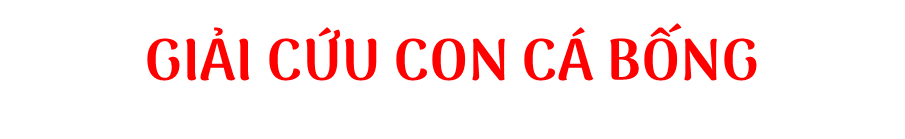 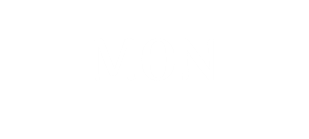 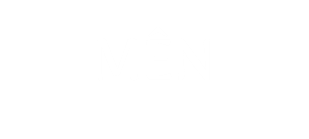 - Cả một con cá bống rất to và đẹp. Em lấy trộm con cá bống
- Thế để đâu rồi?
- Em thả xuống cống rồi
- Ngập đến mái nhà con bống cũng chẳng sợ
- Cái hốc cắm sào đò ngập bủm rồi anh nhỉ?
Mon đã trộm cá bống của bố và đem thả
 NT: cuộc đối thoại, những câu hỏi ngây thơ
 Mon là một cậu bé có trái tim nhân hậu
Hành trình cất cánh của bầy chim chìa vôi
Khung cảnh bãi sông
Thời gian
II
KHÁM PHÁ VĂN BẢN
Hình ảnh bầy chim chìa vôi
3
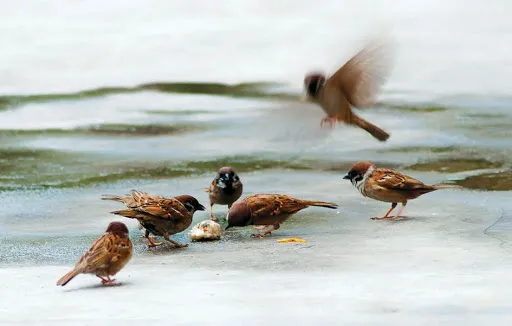 Tâm trạng của Mon và Mên khi chứng kiến cảnh đó
Nhận xét
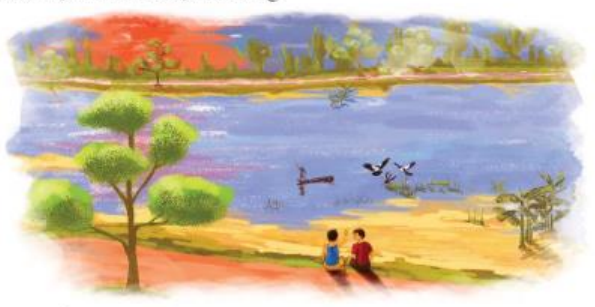 Thời gian
Vào buổi sáng bình minh.
II
KHÁM PHÁ VĂN BẢN
Khung cảnh bãi sông
Hình ảnh bầy chim chìa vôi
3
Dòng nước khổng lồ nuốt chửng phần còn lại cuối cùng của dải cát.
Hành trình cất cánh của bầy chim chìa vôi
Tâm trạng của Mon và Mên khi chứng kiến cảnh đó
- Một cảnh tượng như huyền thoại hiện ra.
- Đứng không nhúc nhích.
- Trên gương mặt tái nhợt của chúng hửng lên ánh ngày.
- Những cánh chim bé bỏng và ướt át đột ngột bứt khỏi dòng nước khổng lồ...
- Cả hai đã khóc tự lúc nào.
- Chúng cùng nhìn nhau và bật cười.
- Cuối cùng bầy chim đã thực hiện xong chuyến bay quan trọng, đầu tiên và kì vĩ nhất trong đời của chúng…
Trong đoạn kết của truyện, Mên và Mon không hiểu rõ vì sao mình lại khóc. Em hãy giúp nhân vật lí giải điều đó?
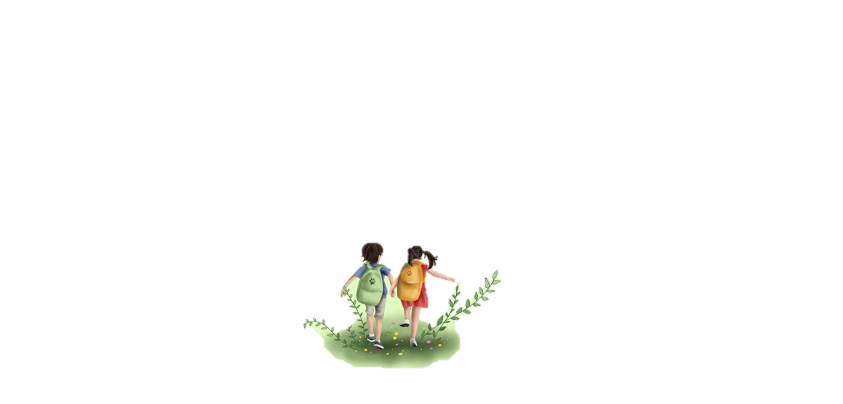 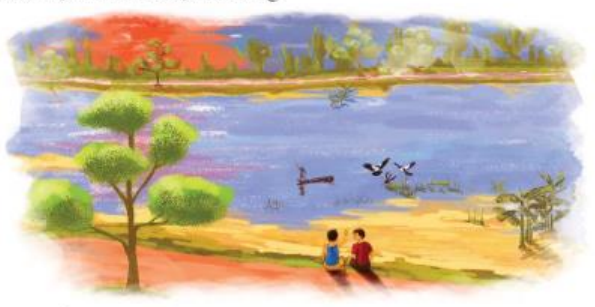 Nhận xét
II
KHÁM PHÁ VĂN BẢN
 Nghệ thuật: miêu tả tâm lí nhân vật.
 Lúc đầu, Mên và Mon căng thẳng, lo lắng. Sau khi bầy chim chìa vôi non cất cánh thì Mên và Mon sung sướng, hạnh phúc.
Hình ảnh bầy chim chìa vôi
3
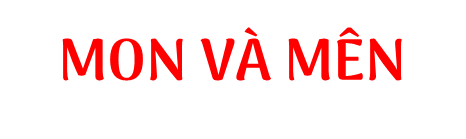 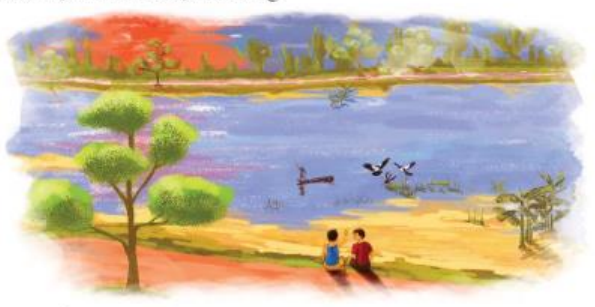 NHẬN XÉT CHUNG
- Là hai anh em gắn bó, đoàn kết, chia sẻ, yêu thương nhau.
- Là những đứa trẻ thông minh, hiểu biết.
- Là những đứa trẻ ngây thơ nhưng có trái tim nhân hậu, yêu thương động vật
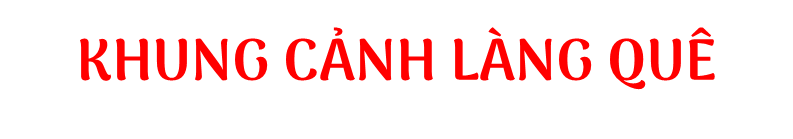 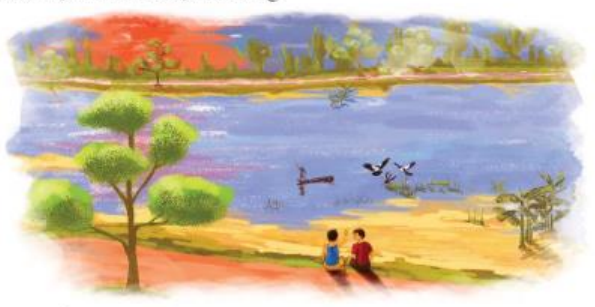 NHẬN XÉT CHUNG
- Một khung cảnh yên bình với thiên nhiên chan hòa.
- Sự gắn bó, gần gũi của con người với thiên nhiên.
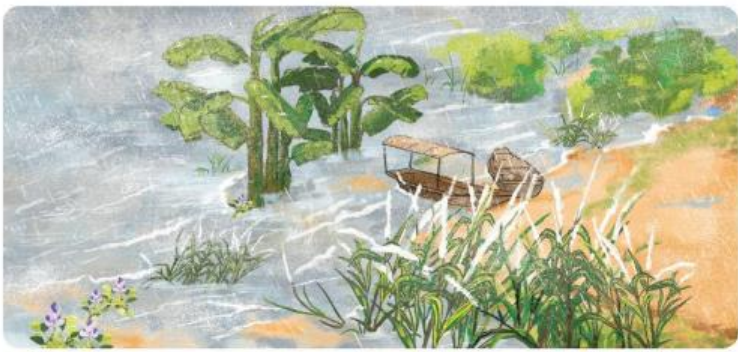 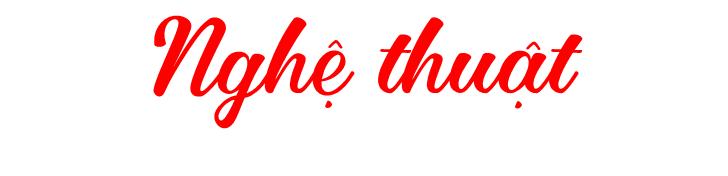 III
TỔNG KẾT
- Tình huống truyện tự nhiên, hấp dẫn.
- Sử dụng ngôn ngữ đối thoại, giản dị, phù hợp với trẻ thơ.
- Miêu tả tâm lí nhân vật.
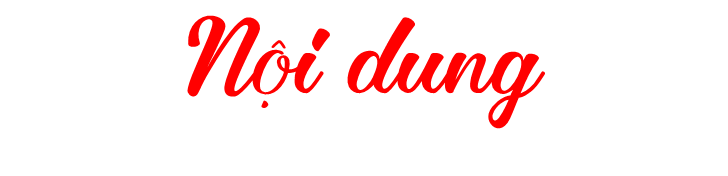 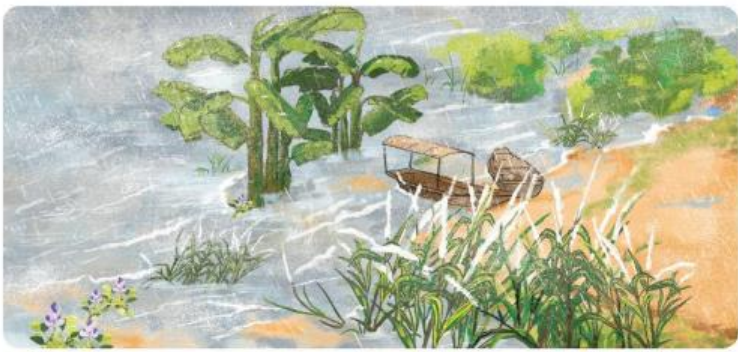 - Kể về cuộc cất cánh của bầy chim chìa vôi non qua điểm nhìn của hai cậu bé Mên và Mon.
- Qua đó ca ngợi trái tim ngây thơ, tràn đầy tình yêu thương, nhân hậu của trẻ nhỏ.
III
TỔNG KẾT
5
1
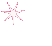 2
3
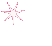 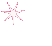 4
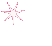 LUCKY STAR
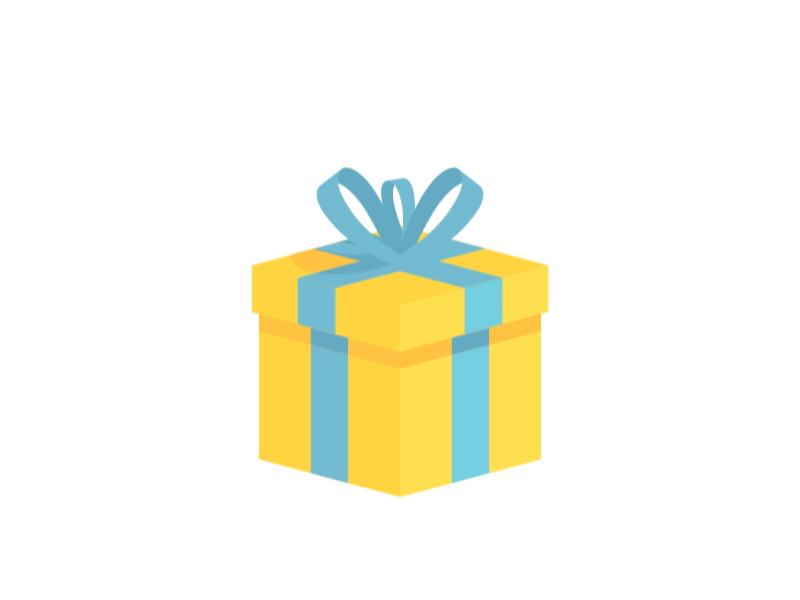 Cuộc trò chuyện của Mon và Mên bắt đầu vào thời gian nào? Ai là người bắt đầu câu chuyện?
Con được 9 điểm
Thời gian: khoảng 2 giờ sáng. Mon là người đánh thức và bắt đầu câu chuyện với anh Mên
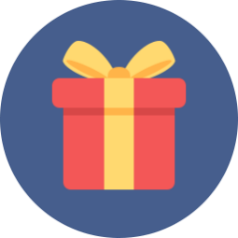 GO HOME
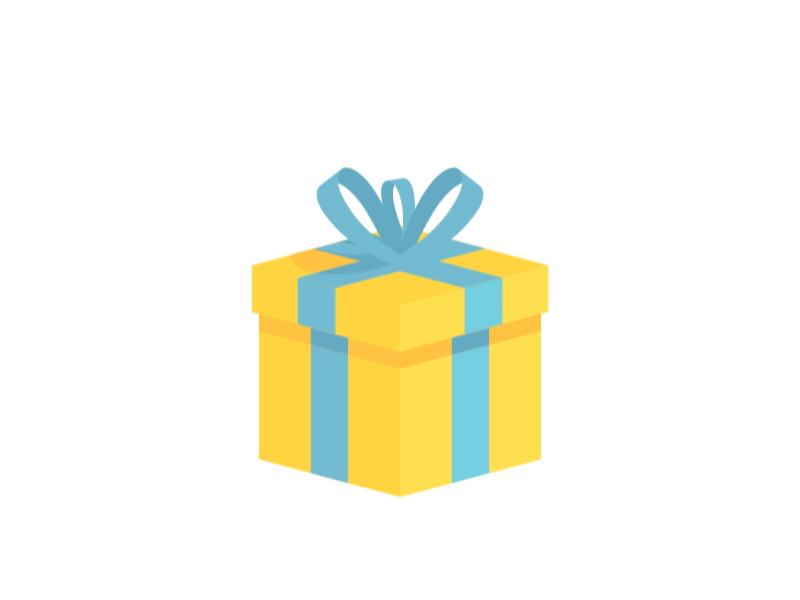 Em hãy xác định đề tài và ngôi kể của truyện Bầy chim chìa vôi?
Con được 8 điểm
Đề tài: trẻ em
Ngôi kể: ngôi thứ ba
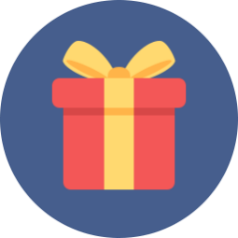 GO HOME
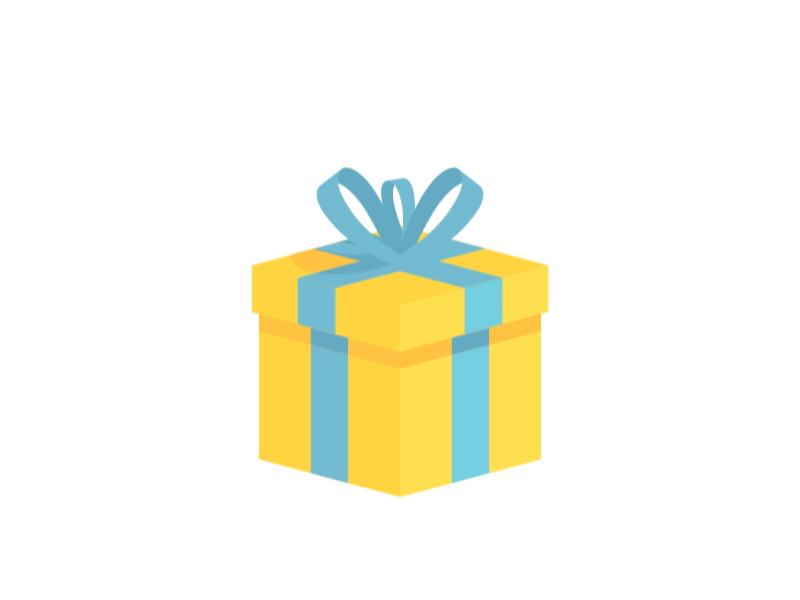 Con được thưởng 10.000 đồng
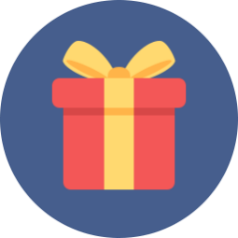 GO HOME
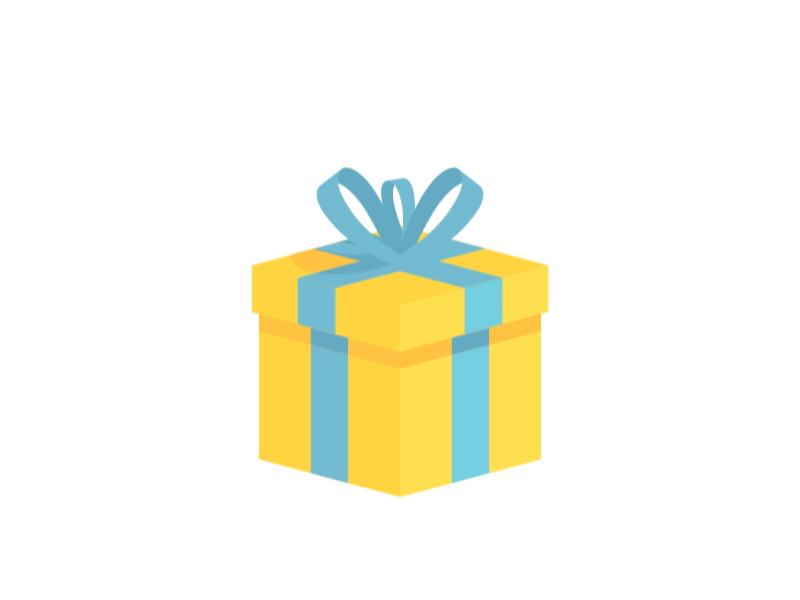 Trong câu chuyện diễn ra mấy cuộc giải cứu, kể tên cuộc giải cứu đó?
Con được 8 điểm
Câu chuyện diễn ra 2 cuộc giải cứu
Giải cứu chim chìa vôi
Giải cứu con cá bống
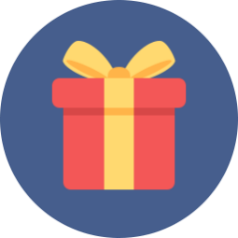 GO HOME
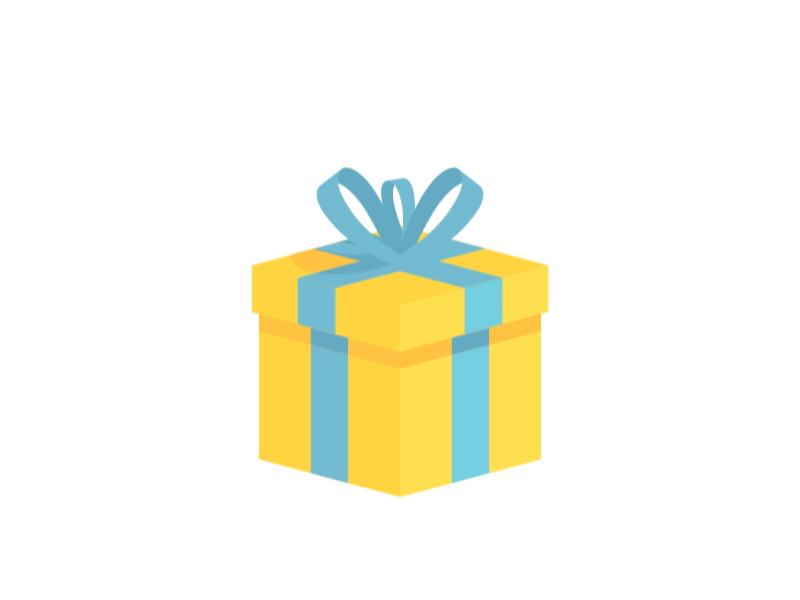 Nêu cảm nhận của em về hai nhân vật Mon và Men? Em học được điều gì từ hai nhân vật đó?
Con được thưởng 1 tràng pháo tay
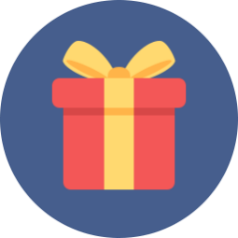 GO HOME
Từ hành trình cất cánh, học bay của đàn chim chìa vôi, em rút ra được bài học gì cho bản thân mình?
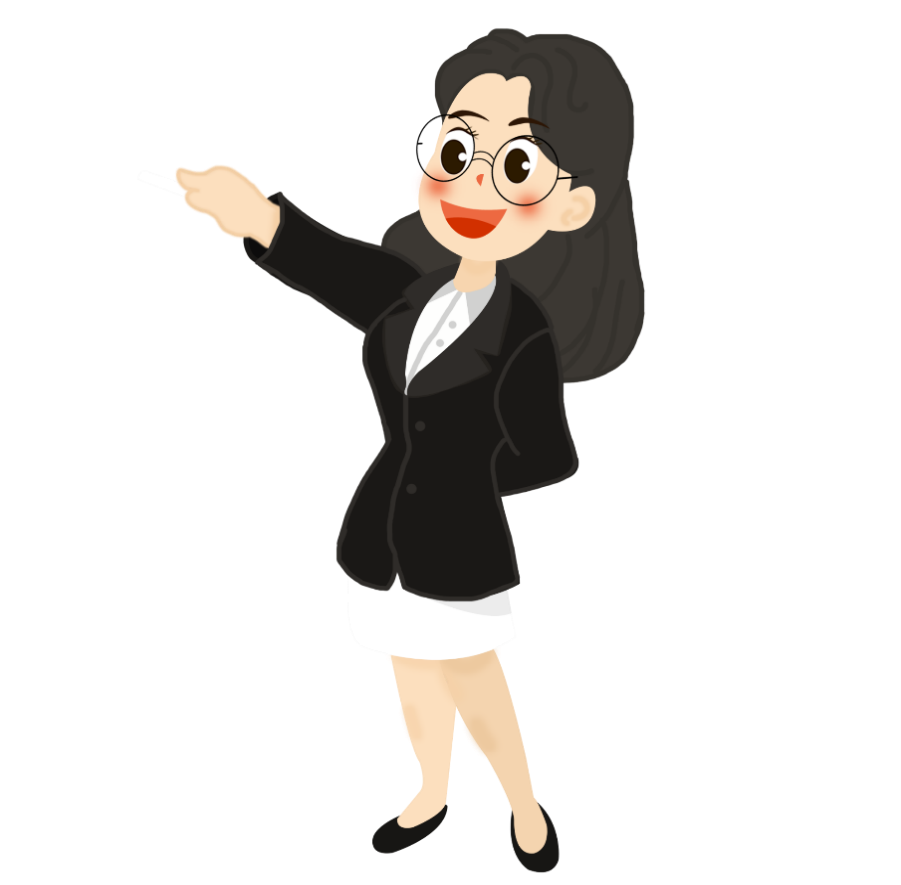 - Thử thách cũng chính là cơ hội
- Vượt qua thử thách bằng sự nỗ lực của chính bản thân là cách tốt nhất để trưởng thành.
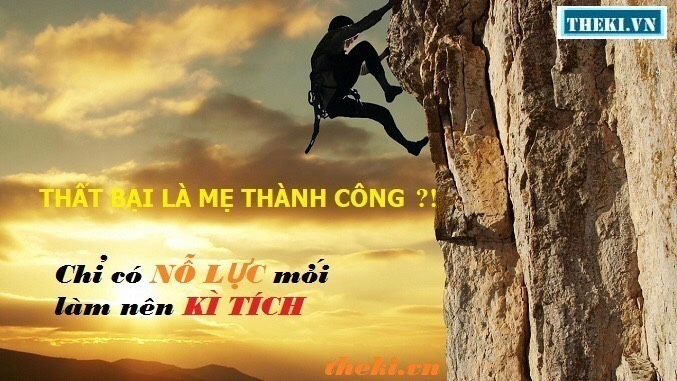 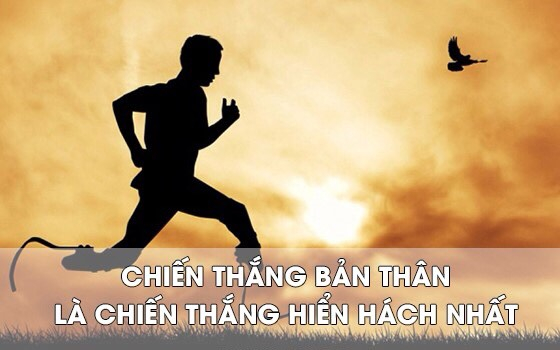 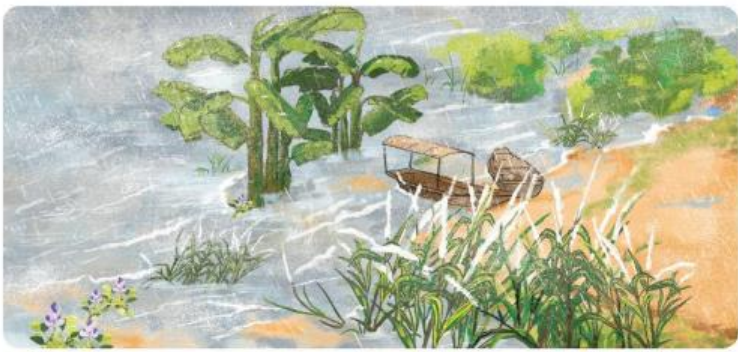 Viết đoạn văn (từ 5 – 7 câu) kể lại một sự việc bầy chim chìa vôi bay lên khỏi bãi sông bằng lời của một trong hai nhân vật Mên hoặc Mon (ngôi kể thứ nhất).
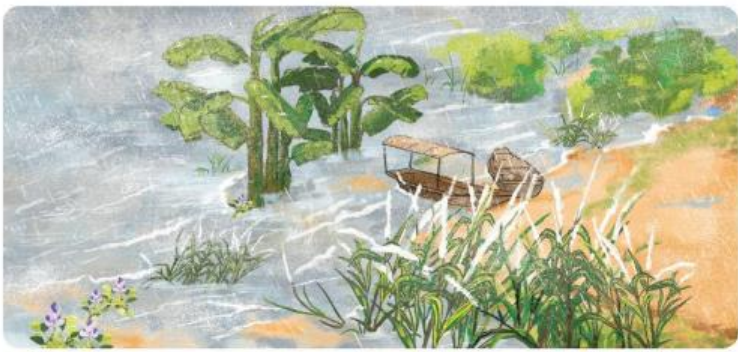 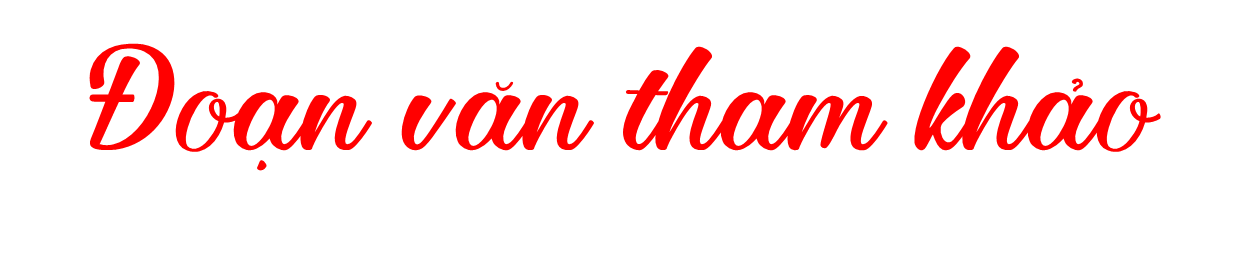 Khi bình mình le lói trên mặt sông, cũng là lúc tôi và anh Mên được chứng kiến một cảnh tượng như huyền thoại hiện lên: từ mặt sông những cánh chim bé bỏng à ướt át đột ngột bứt khỏi dòng nước ướt át bay lên. Lúc này tôi và anh im lặng như nín thở cầu mong cho những cánh chim yếu ớt cất lên. Những chú chim non cũng đã hoàn thành chuyến đi đầu tiên của mình, tôi và anh nín thở và không biết chúng tôi đã khóc từ bao giờ. Chứng kiến sự bứt phá mạnh mẽ của chú chim non, tôi thầm nghĩ mình cũng phải mạnh mẽ bứt phá trong chặng đường đời còn lại.